Slovakia
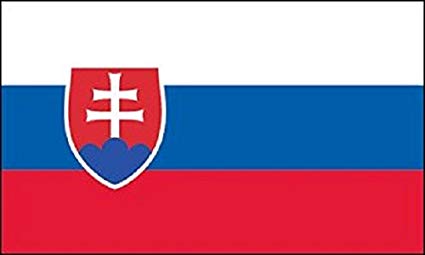 Slovakia, is an inland state in Central Europe. It has an area of 49 036 km² and has about 5 443 000 inhabitants. Neighbour with Czech, Austrian, Polish, Ukrainian and Hungarian. The main and most populous city is Bratislava.
Our president is Andrej Kiska
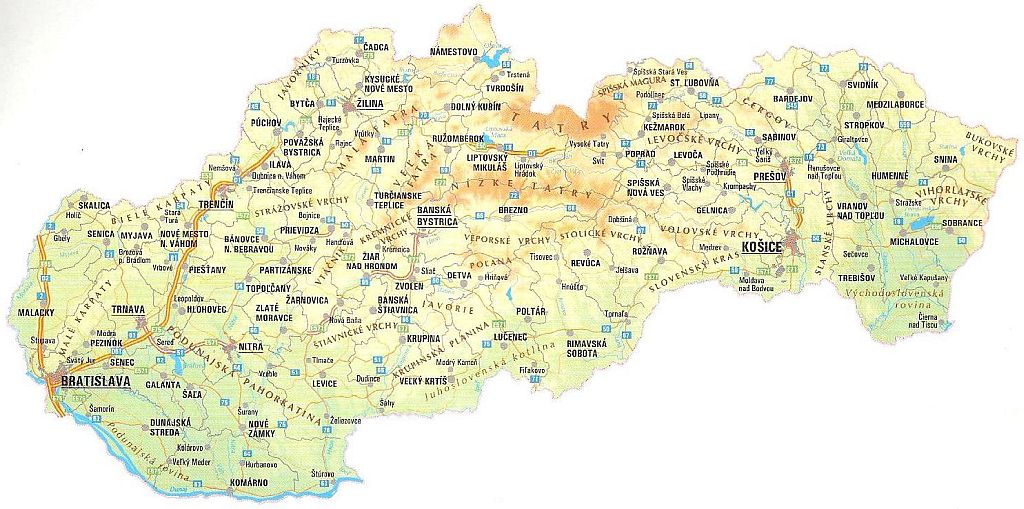 Slovakia is divided into regions
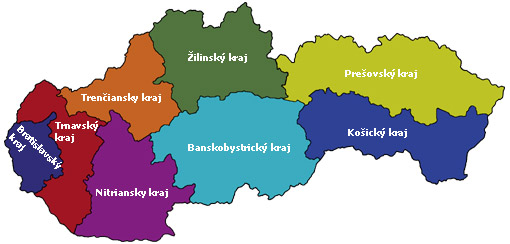 Each regions has its own: regional courts, regional directorates regional police corps, regional directorates of the Fire and Rescue Corps, etc
Our Slovakia athletes
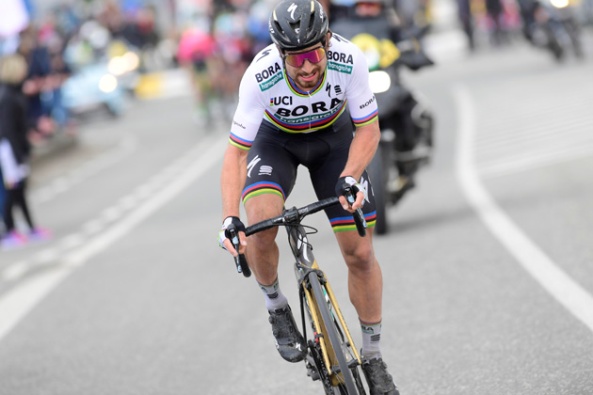 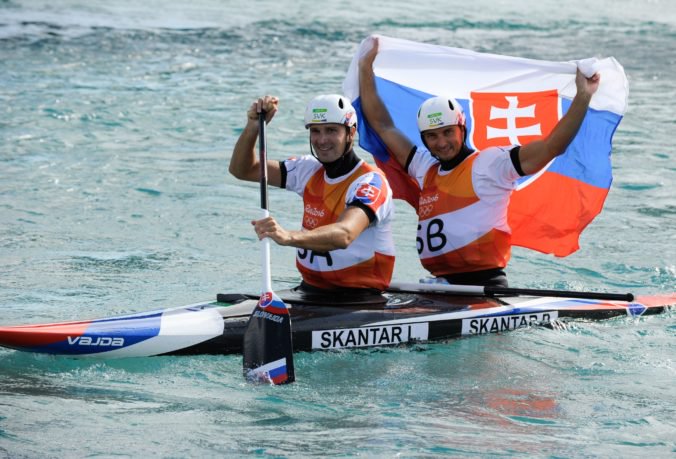 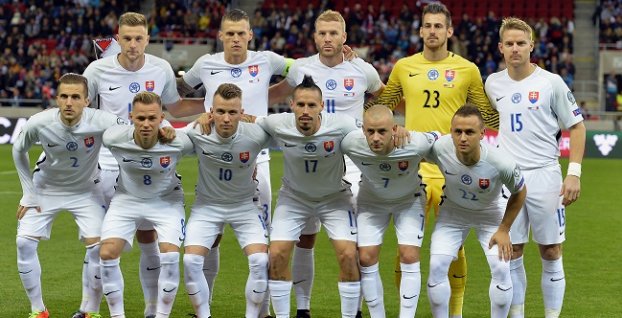 Peter Sagan
cousins Škantarovci
slovak football representation
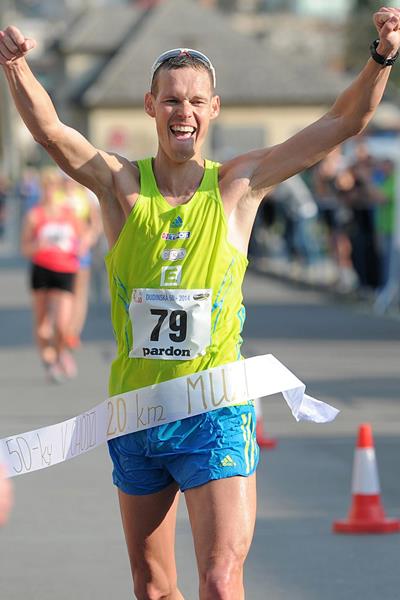 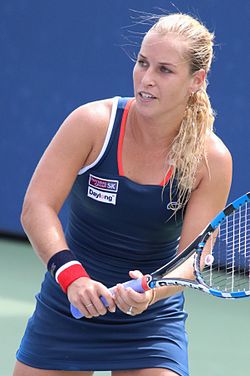 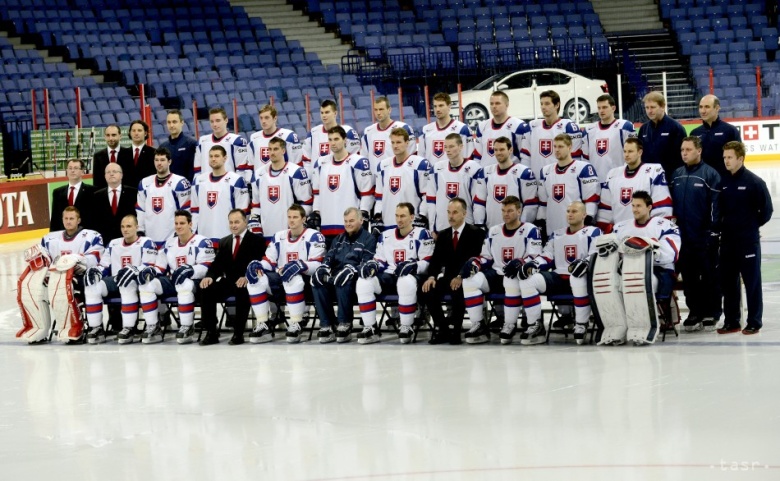 Dominika Cibulkova
slovak hockey representation
Matej Tóth
In Slovakia we can see:
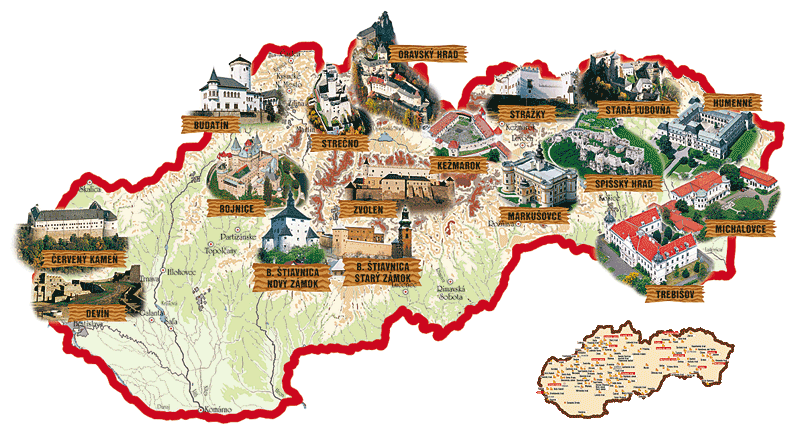 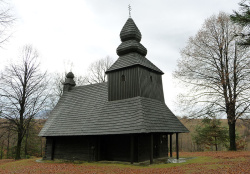 wooden churches
castels
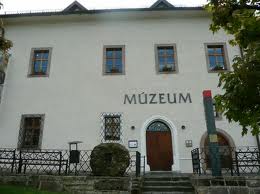 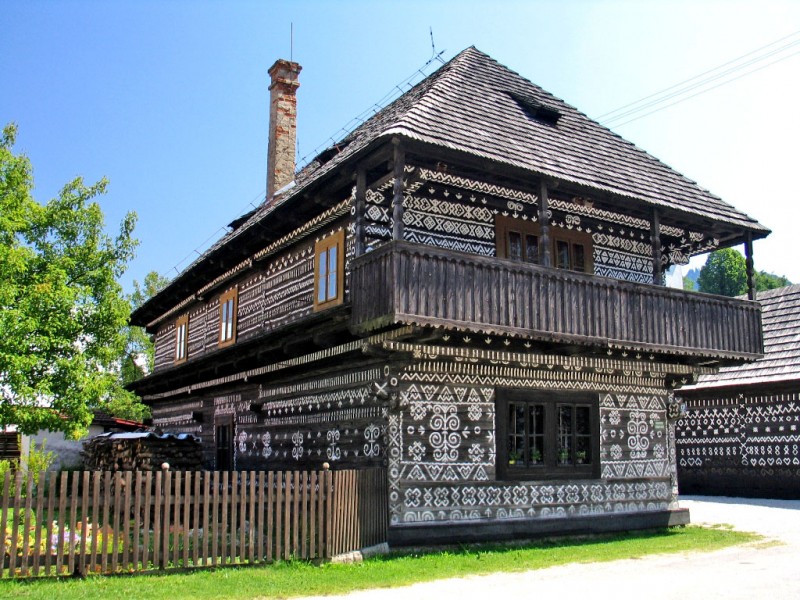 museum
open-air museums and folk architecture
and other monuments